TermrechnungNormierte Gleitkommadarstellung (Positive Exponenten)
Dieses Prinzip wird nun bei der Gleitkommadarstellung angewendet:
Unterschied: Gleitkommadarstellung --- Normierte Gleitkommadarstellung
Normierte Gleitkommadarstellung
Normierte Gleitkommazahlen: Mantisse MAL Zehnerpotenz
Festkommadarstellung - Gleitkommadarstellung
MERKE: Der Exponent von 10 gibt an, um wie viele Stellen das Komma nach links (positiver Exponent) verschoben wurde.
Festkommadarstellung - Gleitkommadarstellung
Bsp.) Schreibe in Festkommadarstellung an.
SI-Präfixe
Für häufig verwendete Zehnerpotenzen gibt es spezielle Bezeichnungen – die SI-Präfixe:
Bsp.) Stelle die Zahl ohne SI-Präfix in normierter Gleitkommadarstellung dar.
Anwendungsbeispiele
Bsp.) Stelle die Zahlen in angegebener Einheit in normierter Gleitkommadarstellung dar.
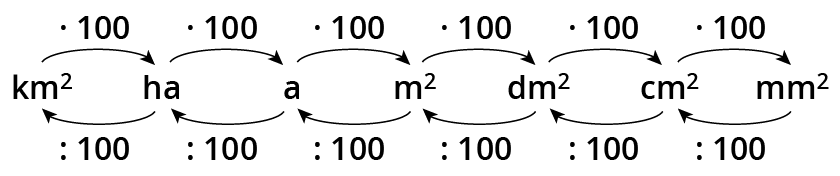 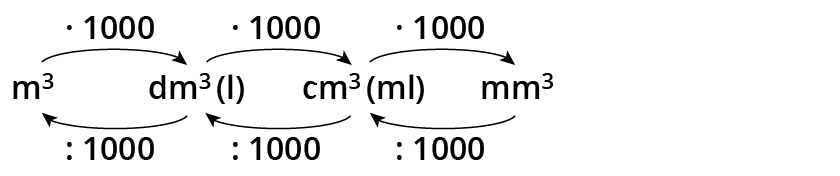